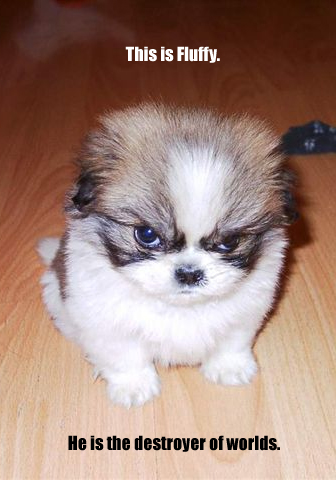 Algebra Comprehensive

September 7, 2011

Today is an A day!
Title:  Pythagorean Theorem and the Coordinate Plane                            Date: 9.07.11
Warm-up:
1. What is the value of x if the following is a right triangle?





2. Given the three values, would they be considered a Pythagorean Triplet?
Find the distance by counting the grid spaces between them.

1. Subtract the x-coordinate of point B from the x-coordinate of point A.  How is the value different from the solution above?

2.  Assume points C(x1,y1) and D(x1,y1) lie on the same horizontal line.  Write an expression that can be used to find the distance between the points.  Check your expression using (-2, 4) and (-2, -3).
Find the distance by counting the grid spaces between them.

1. Subtract the y-coordinate of point B from the y-coordinate of point A.  How is the value different from the solution above?

2.  Assume points C(x1,y1) and D(x1,y1) lie on the same vertical line.  Write an expression that can be used to find the distance between the points.  Check your expression using (-2, 4) and (-2, -3).
In your groups, find the distance between the two points.  

1. (2, 3), (-5, 3)


2. (5, -6), (5, -2)


3.  (-3, 0), (-3, 6)


4. Plot the points A(6, 5), B(2, 5), and C(6, 2).  Find the distance between points A and B.  Find the distance between points A and C.  Use the distances and the Pythagorean Theorem to find the distance between points B and C.
Using your knowledge of what you did in the last problem, find the distance between the following two points.
The point of no return in aviation is the farthest point to which a plane can fly and still have enough fuel to return to its starting place or to fly to an alternative landing destination.  After a plane passes the point of no return, it must fly to its planned destination.  The distance between consecutive grid lines represents 50 nautical miles.

1.) The flight path of a plane is from Airport A to Airport B.  The plane is currently half-way to Airport B.  How far away is the plane from Airport A?  Round your answer to the nearest nautical mile.

2.) The plane's point of no return is calculated to be 200 nautical miles.  Has the plane reached its point of no return?
Airport B
Airport A
Use the converse of the Pythagorean Theorem to determine if the vertices form a right triangle.

1. (3, 5), (3, -1), (-2, -1)




2. (-5, -2), (0, -4), (-2, 3)
Precis Entry

Pythagorean's Theorem
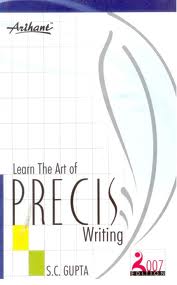 Homework:

Worksheet